Dot and Jabber and the Big Bug Mystery
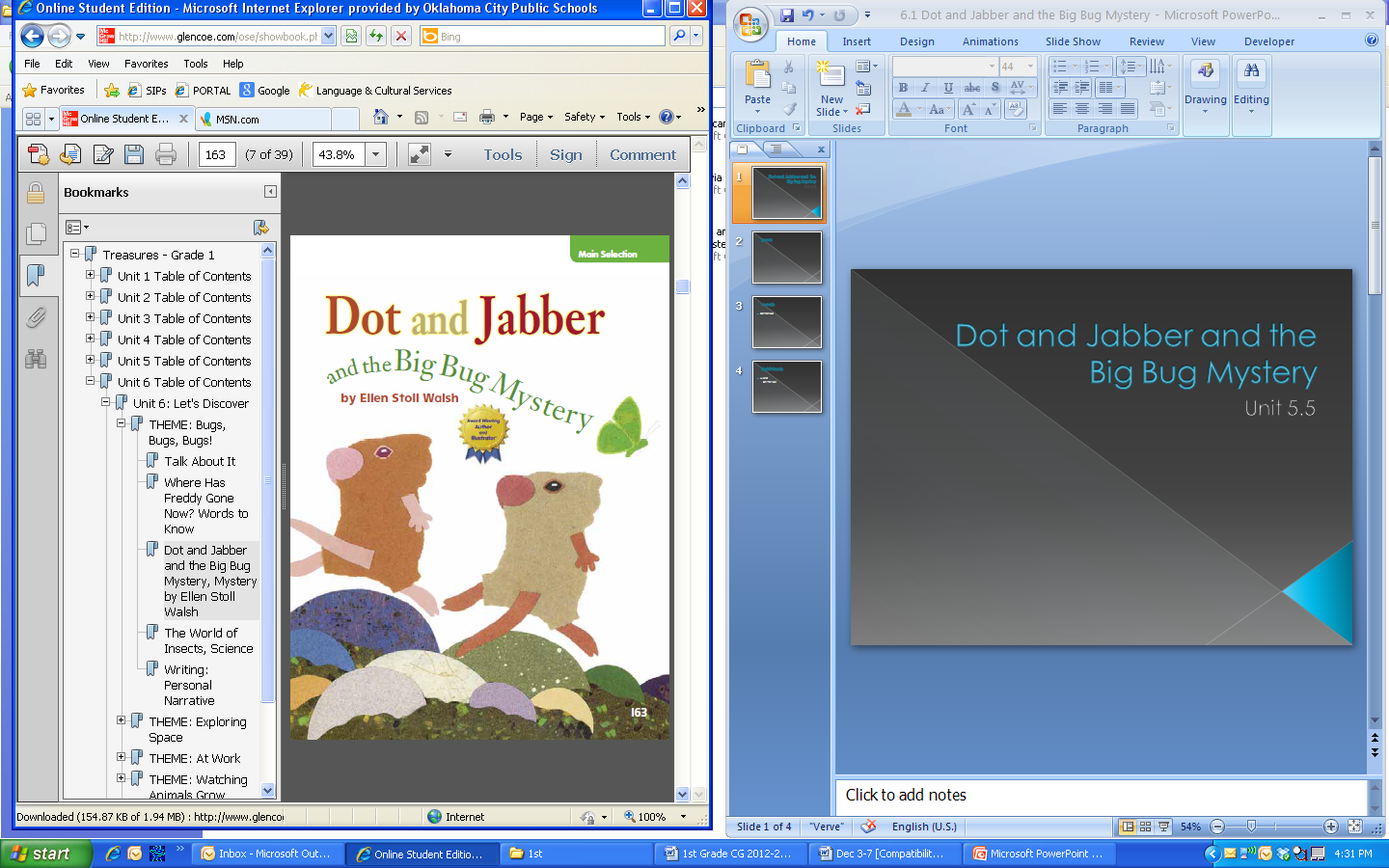 Unit 6.1
mystery
In a mystery, the characters use clues to figure something out.
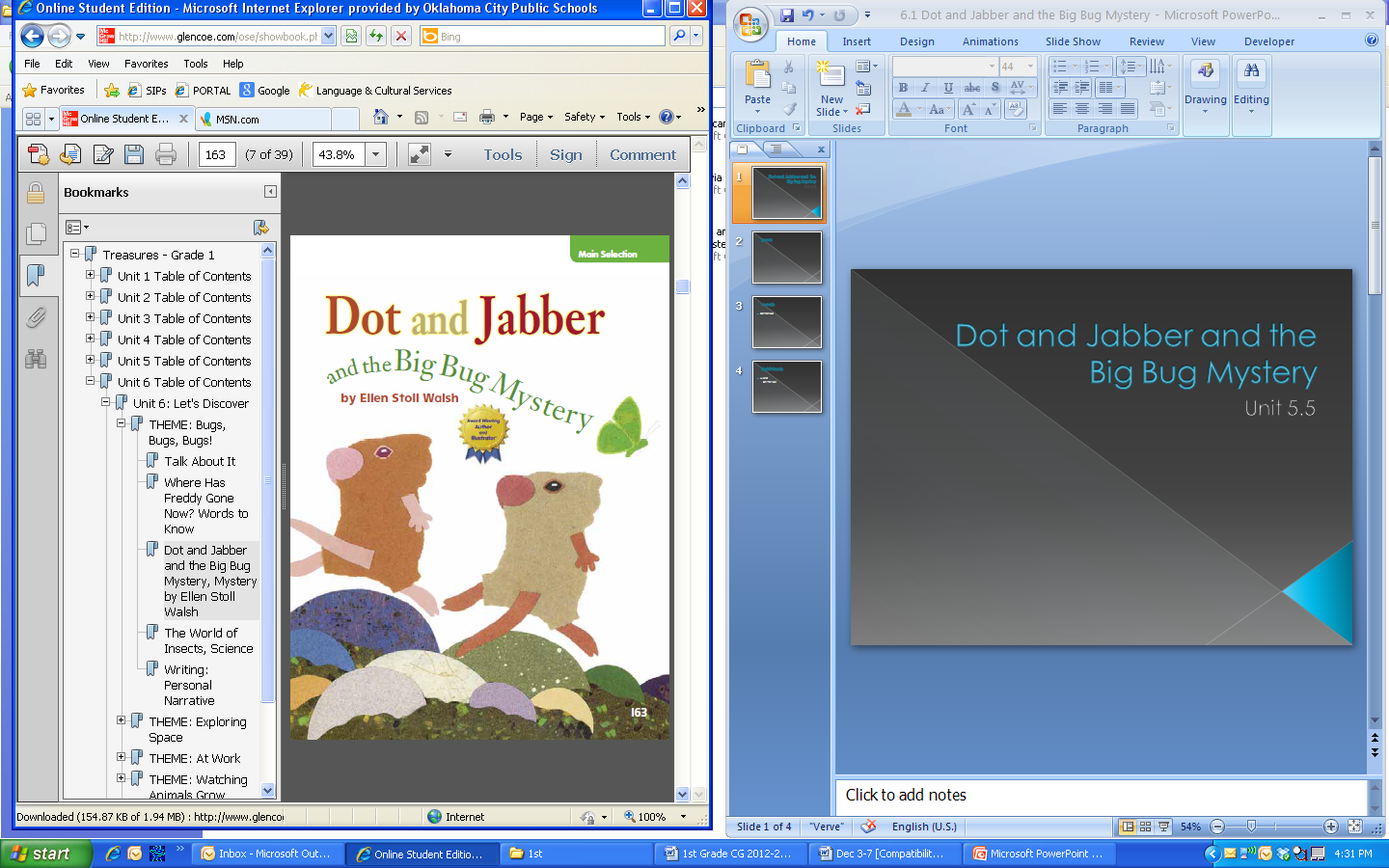 detective
A detective solves mysteries.
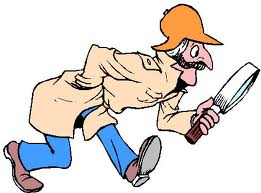 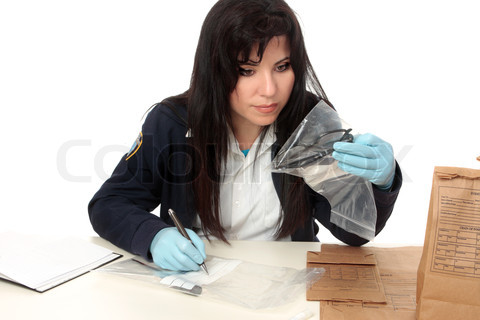 vanished
The bugs vanished!
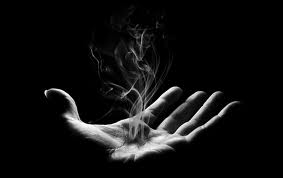 invisible
“Then they’re invisible,” said Jabber.
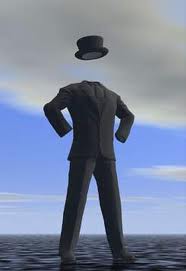 clues
“Let’s find those bugs!  We need to look for clues.”
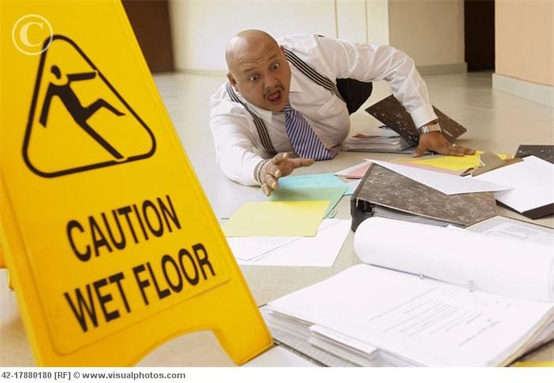 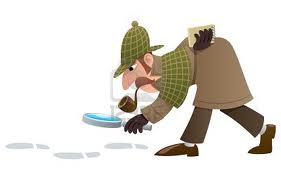 sparrow
“It’s a sparrow,” Jabber said.  “No wonder the bugs disappeared.  Sparrows eat bugs.”
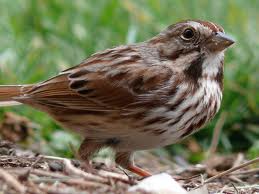 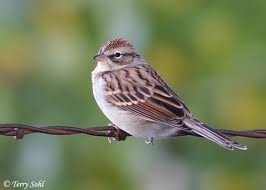 toad
“They’re hiding from the toad,” said a rabbit.
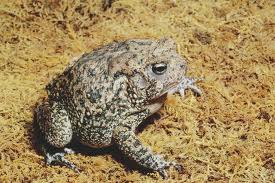 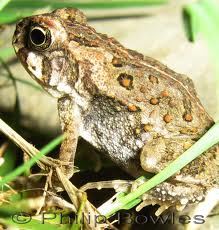 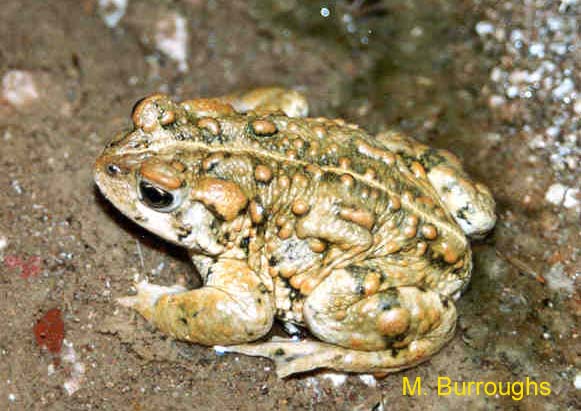 searching
“Let’s keep searching.  The bugs can’t be far away.”
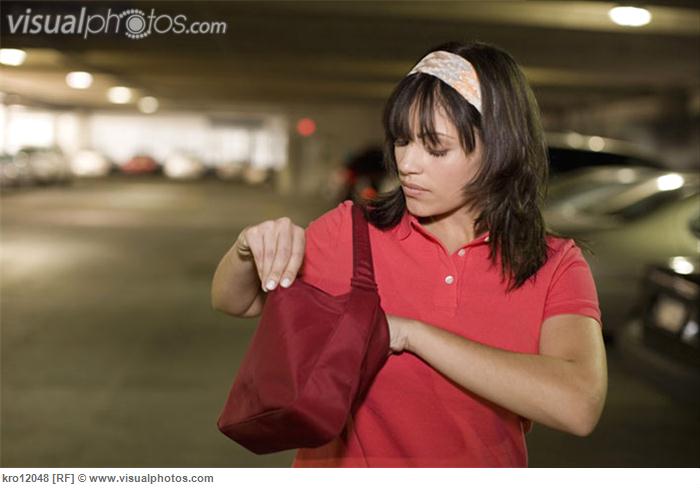 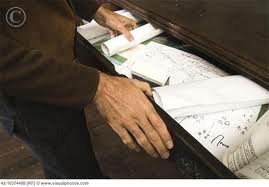 goose bumps
“This gives me goose bumps,” said Jabber.  They can see us, but we can’t see them.  I wonder what else is watching us.
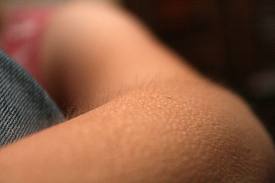 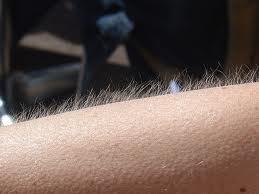 butterflies
“I think the butterflies are a clue.”
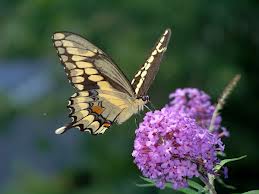 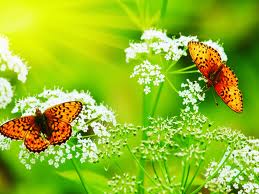 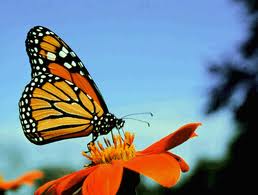 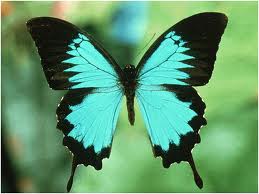 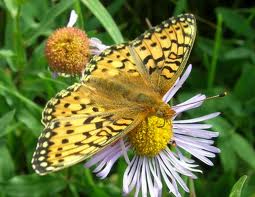 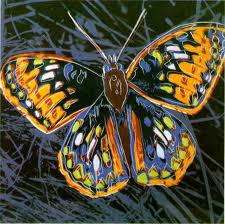 hiding in plain sight
The butterflies were hiding in plain sight.
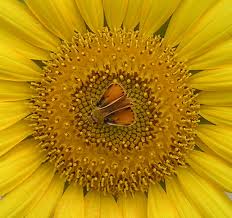 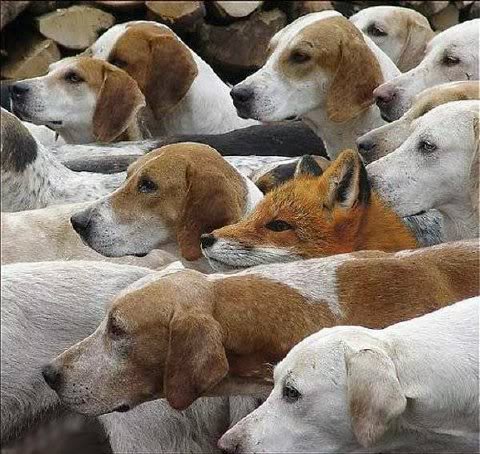 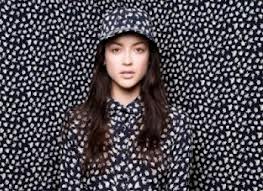 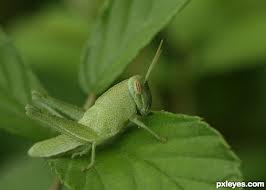 Shhh
“Shhh,” said a grasshopper.
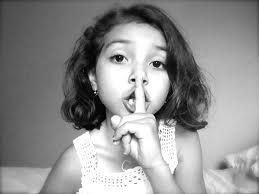 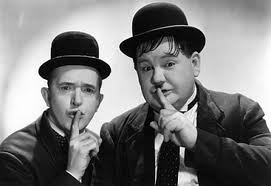 Sight Words
gone
They couldn’t have gone away so fast. 
been
“This is the mystery we’ve been looking for.”